ParaμA Partial and Higher-Order Mutation Tool with Concurrency Operators
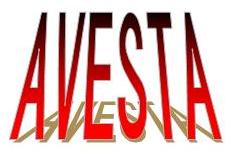 The 6th International Workshop on Mutation Analysis (Mutation 2011) 
Berlin, Germany,   March 2011
Outline
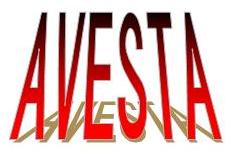 Motivation
Contributions
Related work
Partial mutation
Higher-order mutation
Byte code manipulation
The Paraμ mutation tool
A short demo
Some technical issues
Future work
2
Motivation
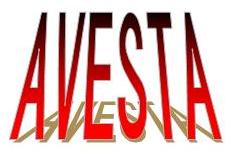 Needs...
Tool supports
Mutation testing of concurrent applications
Reducing the cost of mutation
Tool supports for higher-order mutation
3
The Contributions of Paraμ
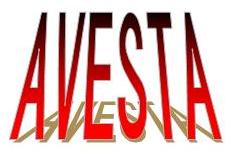 Supporting and promoting mutation testing for multi-core platforms and parallel application
Concurrency mutation operators
Reducing cost of mutation 
Byte code manipulation
Introducing partial mutation testing
Mutating only complex methods
Supporting higher-order mutation testing
4
The Existing Mutation Testing Tools
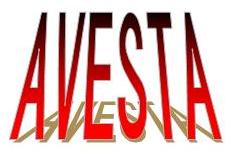 Mothra for Fortran
Proteum for C
MuJava for Java (traditional and class level)
MuClipse
Jumble for Java 
Byte code level
Traditional mutations
Pester for Python
Nester for C#
And a few more...
5
The Existing Mutation Operators
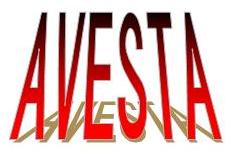 Traditional mutation operators designed for C
Agrawal et al.
Method and class level mutation operators for OO
MuJava 
Concurrency mutation operators
Bradbury et al.
6
The Existing Mutation Operators
Method and Class Level Mutation Operators
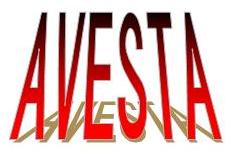 12 Method level operators as implemented in MuJava
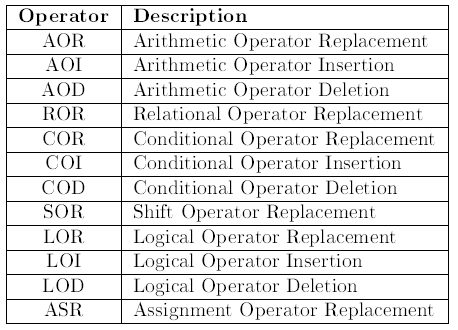 7
The Existing Mutation Operators
Method and Class Level Mutation Operators
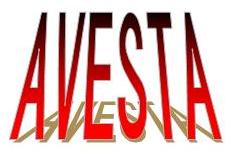 24 Class level operators as implemented in MuJava
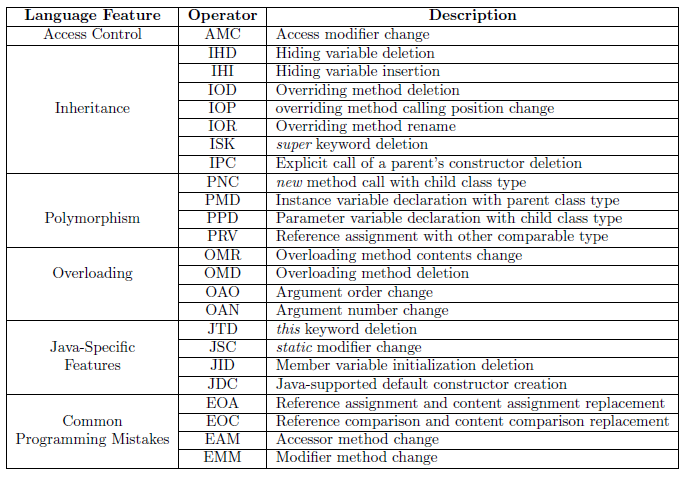 8
The Existing Mutation Operators
Concurrency Mutation Operators
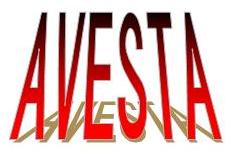 24 Concurrency operators designed by Bradbury et al.
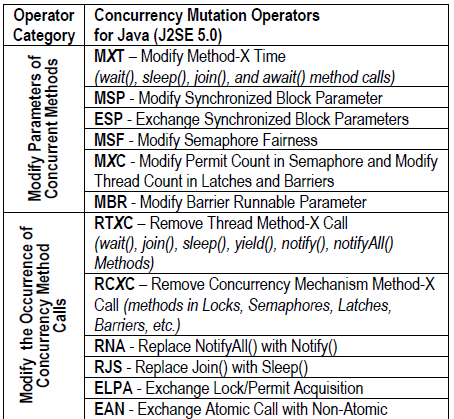 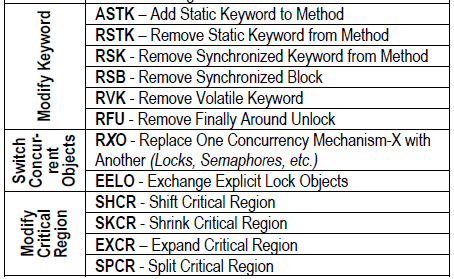 9
Partial Mutation
Any Correlation between #faults and Complexity?
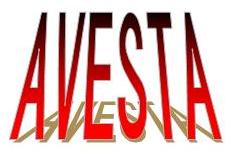 Mutating only the complex parts of a given code instead of the entire program
Reducing the cost of mutation 
Avoiding generation of less important mutants 
A research hypothesis
The Hypothesis:  There might be a positive correlation between the complexity of a method and the number of faults which may exist in the complex parts of a given code
Empirical studies are needed to confirm or reject the above hypothesis.!!!
If so, how can we automate the processes?
10
Higher-Order Mutation
Is Higher-Order Better than First-Order?
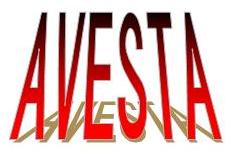 Mutating a given code more than once
A combinatorial generation
Applying the same operator more than once!!
Applying different operators only once!!
A research hypothesis
The Hypothesis: Higher-order mutants are easier to kill than first-order mutants!!!
Empirical studies are needed to confirm or reject the above hypothesis.!!!
The number of h/o mutants will be extremely large
11
Byte Code Mutation 
A Restricted, But Less Expensive Approach
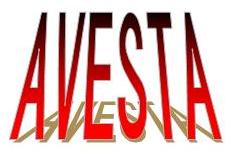 Mutating Byte Code instead of source code
Avoiding compilation of mutants generated
Restriction
Not all mutation operators are easy to implement in the byte code level
A single command in the source code may be translated to several byte code level commands
Needs manual or automatic update of  the constant pool 
Needs verification of the byte code generated
Harder to trace the mutated part
12
Byte Code Mutation 
Some of the Byte Code Manipulation Tools
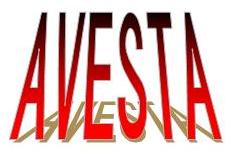 13
Paraμ
A Partial & H/O Mutation with Concurrency Op’s
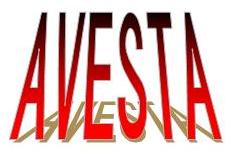 A mutation tool for:
Java programs
Byte code level manipulation using Byte Code Engineering Library (BCEL)
Introducing partial mutation to mutate complex parts of a given code
Providing higher-order mutation
Implementing concurrency operators
14
Paraμ
A Partial & H/O Mutation for Concurrency Op’s
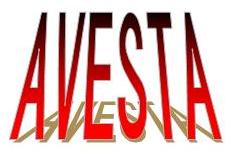 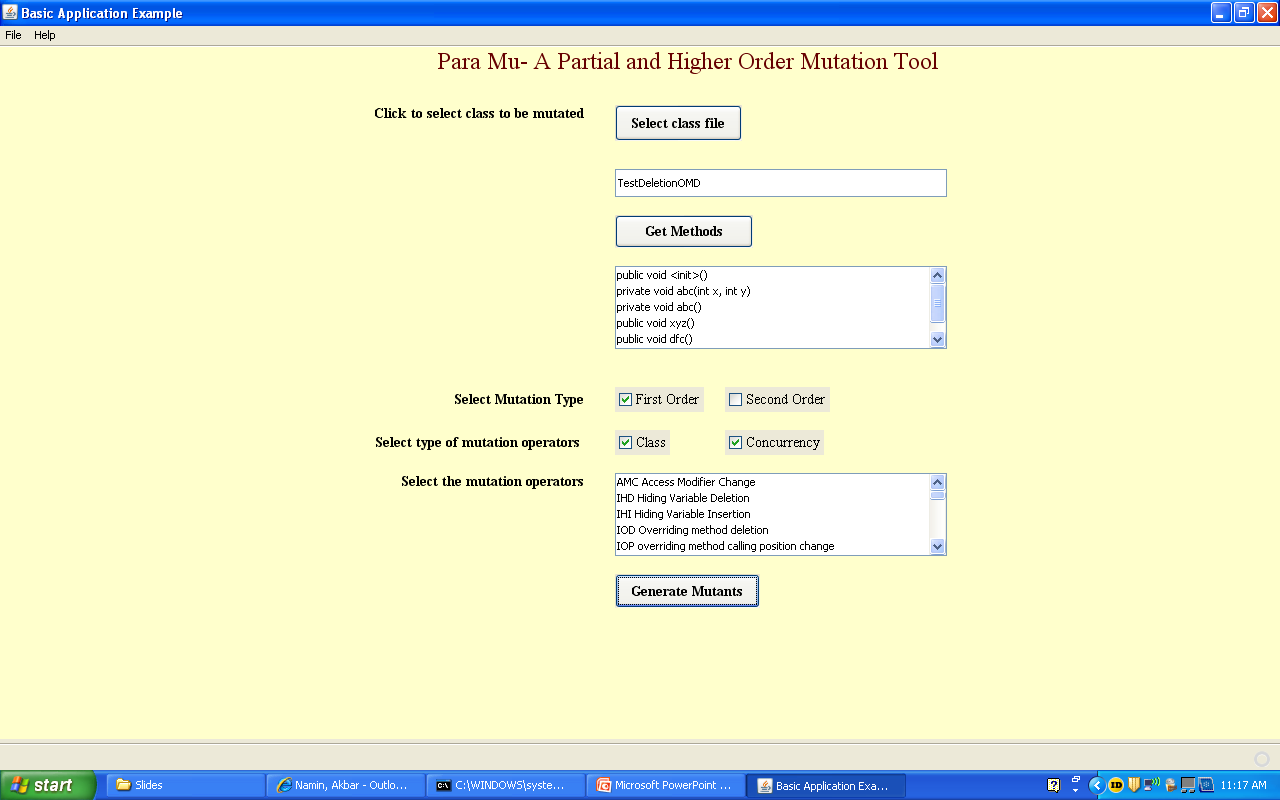 15
Paraμ
A Partial & Higher-Order Mutation for Concurrency
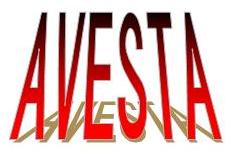 A short demo
16
Paraμ
A Partial & Higher-Order Mutation for Concurrency
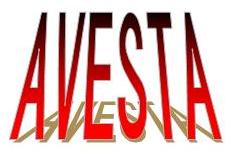 Mutation operators implemented so far
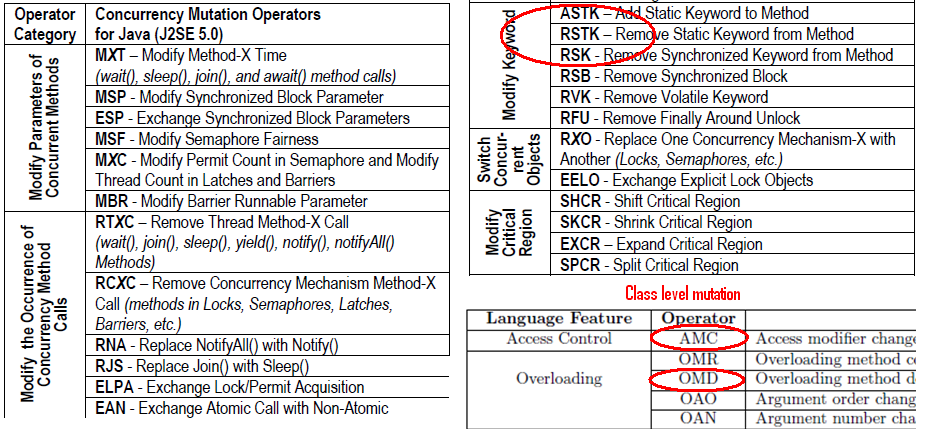 17
Paraμ
Discussion – Source vs. Byte Code Mutations
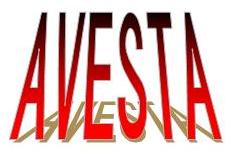 Advantages of mutating byte code instead of the source 
Mutating off-the-shelf applications
Avoiding re-compilation of programs
18
Paraμ
Discussion – Source vs. Byte Code Mutations
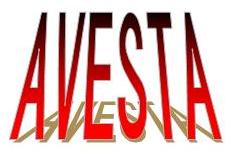 Limitations of mutating byte code instead of the source
Difficulty in mutating some operators
E.g. switching concurrent objects
Exchange Explicit Lock Objects (EELO)
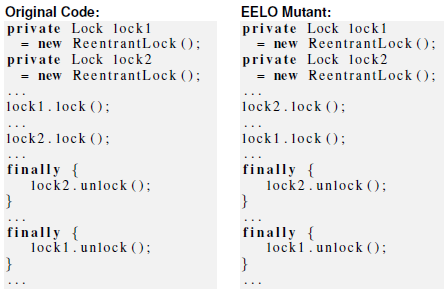 19
Paraμ
Discussion – Non-Deterministic Executions
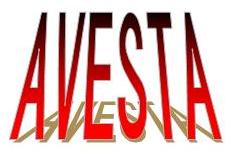 Concurrent programs my exhibit non-deterministic behavior
The interleaving of threads  may cause non-deterministic executions
E.g. Remove Synchronized Keyword Method (RSK)


The mutants generated by RSK may exhibit different behavior than the original program
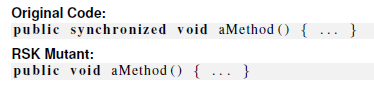 20
Paraμ
Discussion – Non-Deterministic Executions
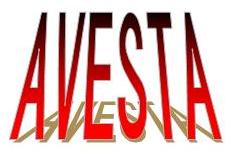 A Hypothesis
The mutants generated by some of the concurrency mutation operators are either easy to kill or equivalent to the original program
A Hypothesis:
The primary purpose of using such concurrency mutation operators could be:
Exploring some of the possible threads’ interleavings domain space and testing the program according to the mutated schedules 
Not useful for assessing the adequacy of test cases
21
Paraμ
Discussion – Non-Deterministic Executions
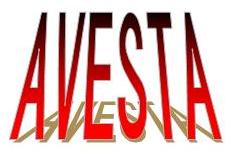 The primary purpose of using such concurrency mutation operators could be:
Exploring some of the possible threads’ interleavings domain space and testing the program according to the mutated schedules
Not useful for assessing the adequacy of test cases
E.g. Modify Method-X Timeout (MXT)


Explores some of the possible thread’s interleavings by values passed to wait( ), sleep( ),    join( ), and await( )
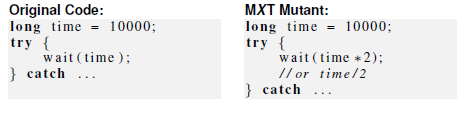 22
Paraμ
Future Work
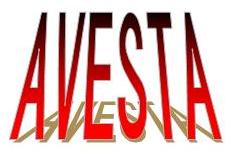 Implement most of the concurrency mutation operators as proposed by Bradbury et al.
Integrate mutation analysis, test case execution, measuring mutation score, identifying killed and alive mutants
Use machine learning techniques to analyze complexity of methods automatically and automate the partial mutation processes
Investigate whether there is any correlation between the complexity of methods and the frequency of faults observed (partial mutation)
Investigate cost-effectiveness of implementing higher order mutations (a HUGE number of mutants expected)
23
Thank You
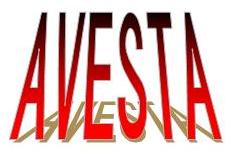 The 6th International Workshop on Mutation Analysis (Mutation 2011) 
Berlin, Germany,   March 2011
24